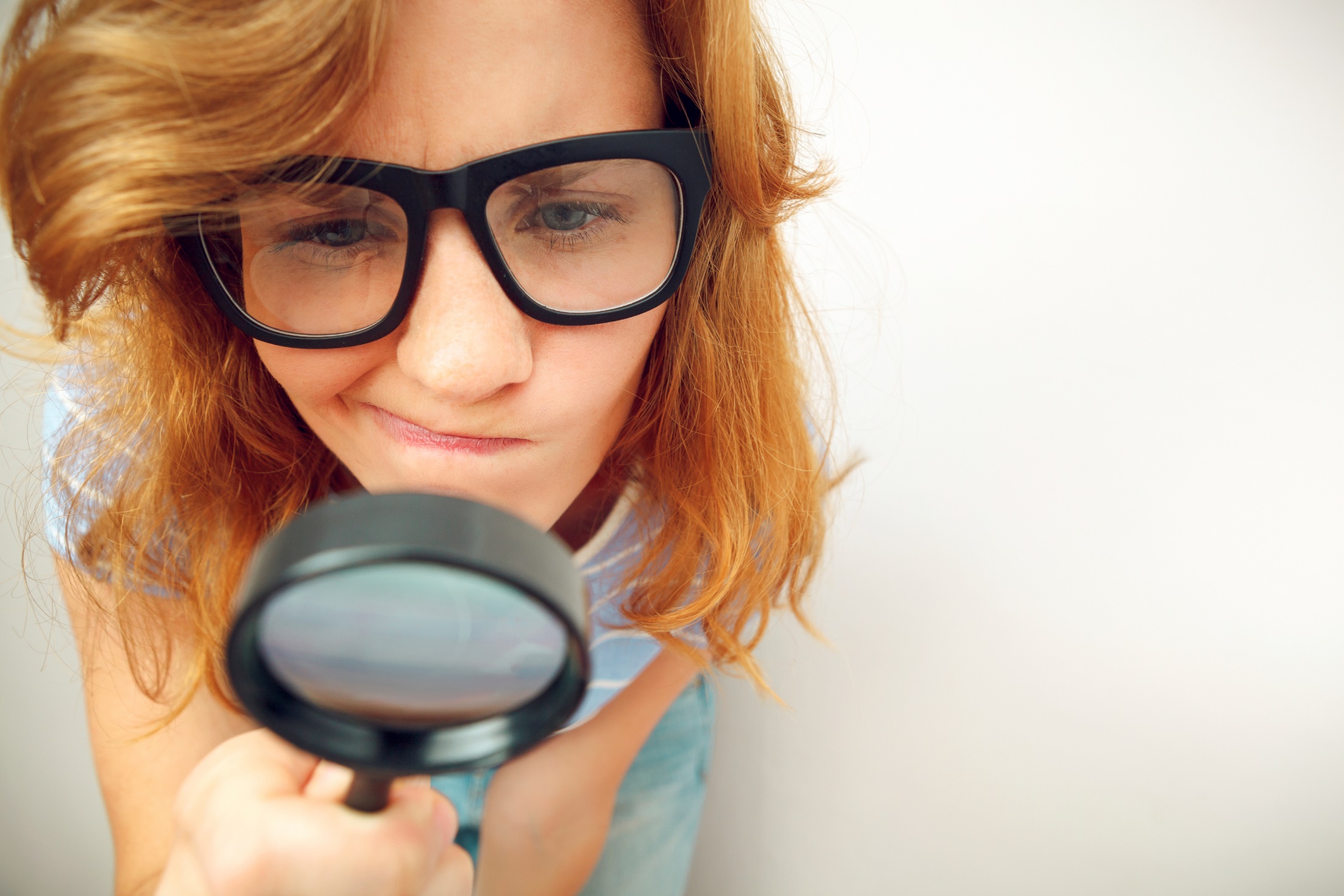 Search Engine Optimization
Do everything possible to get the attention of Internet search engine!
www.SmallBusinessSolver.com © 2018
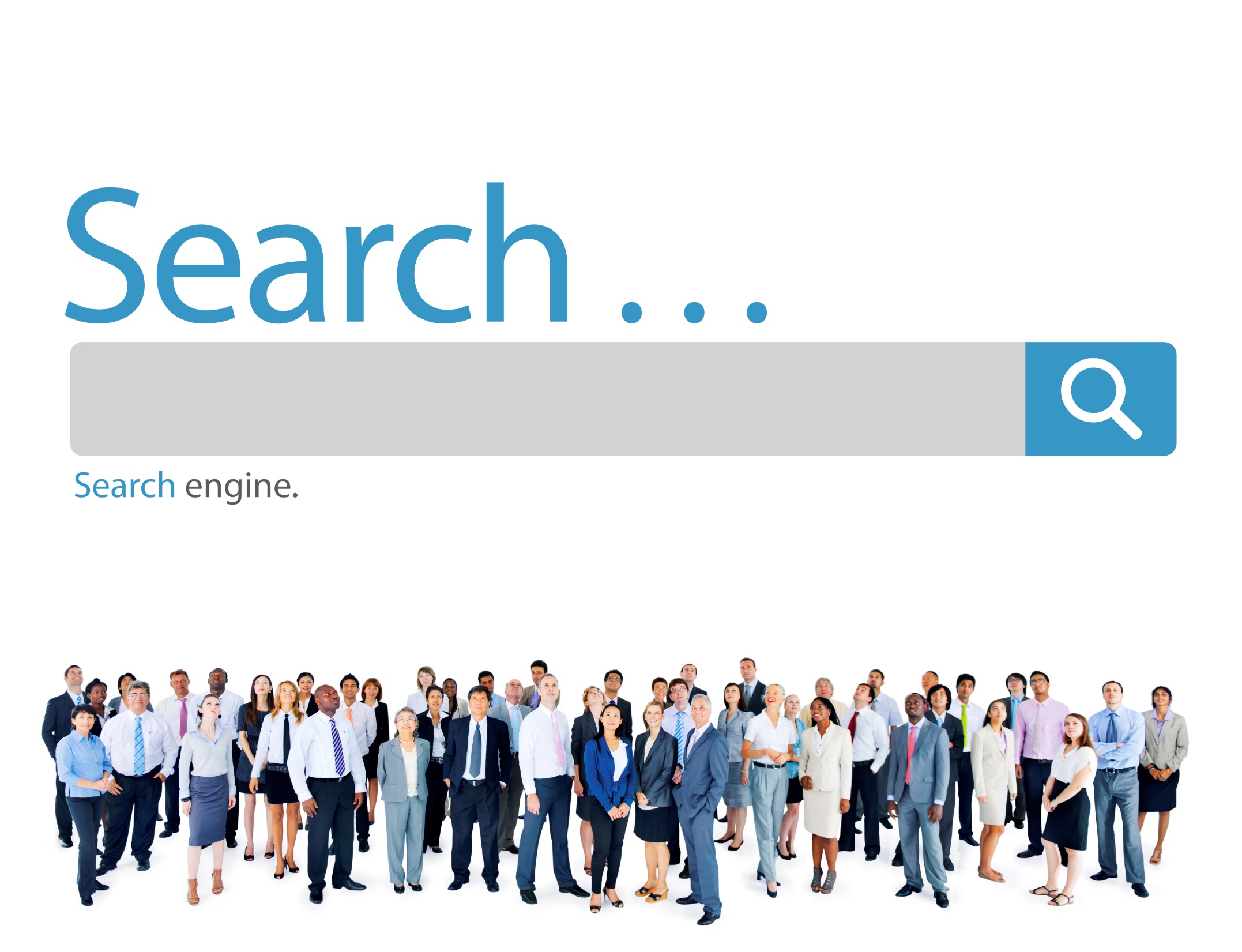 There are more than one!
www.SmallBusinessSolver.com © 2018
The Goal
Be found on the Internet.
www.SmallBusinessSolver.com © 2018
Key Points
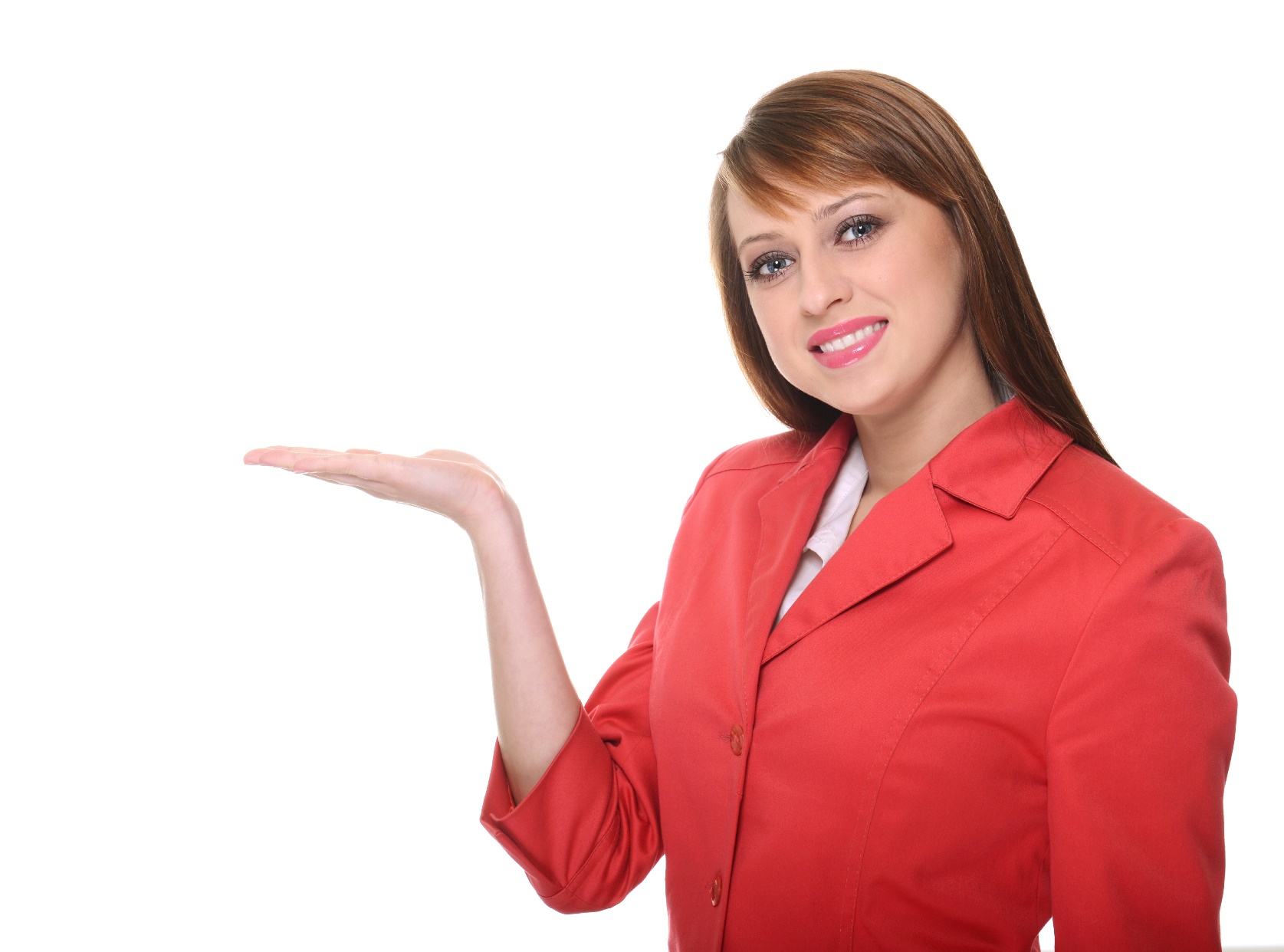 Website
Blog
Google Maps
Directories
Social Media
Example
What not to do
Your next steps
Wrap up
www.SmallBusinessSolver.com © 2018
Worksheet
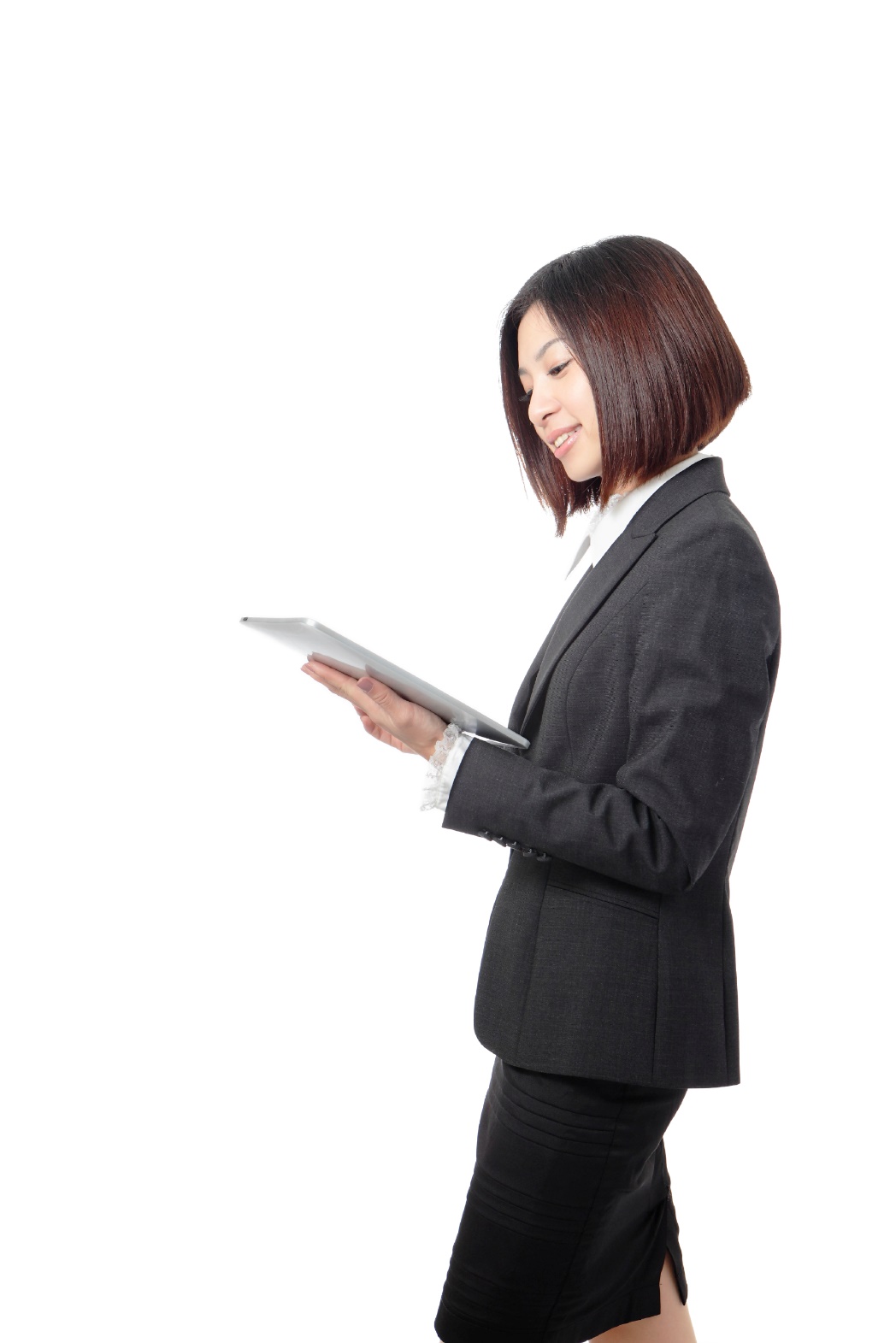 Grab your worksheet and follow along.
www.SmallBusinessSolver.com © 2018
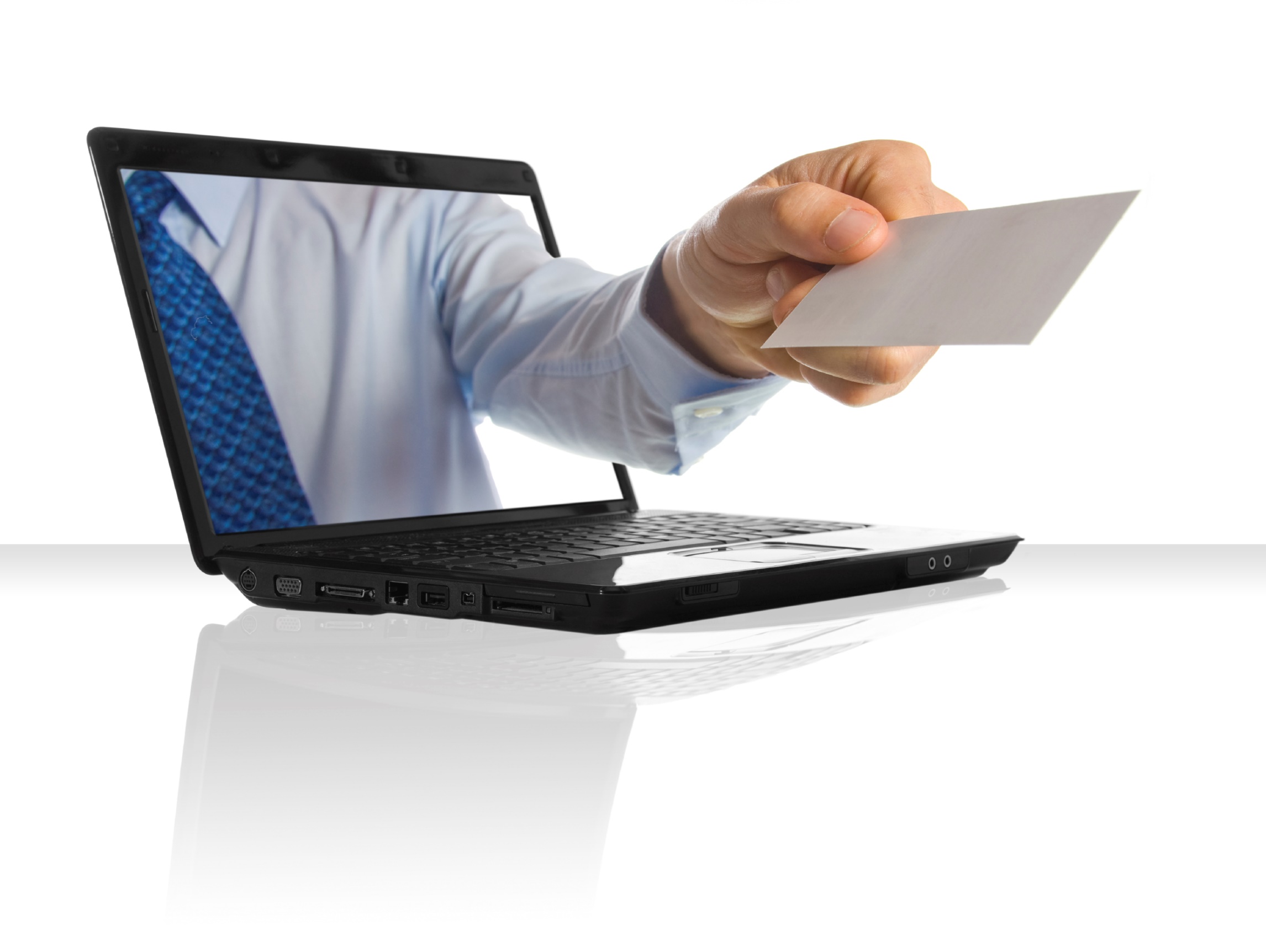 Webpages
www.SmallBusinessSolver.com © 2018
Blog
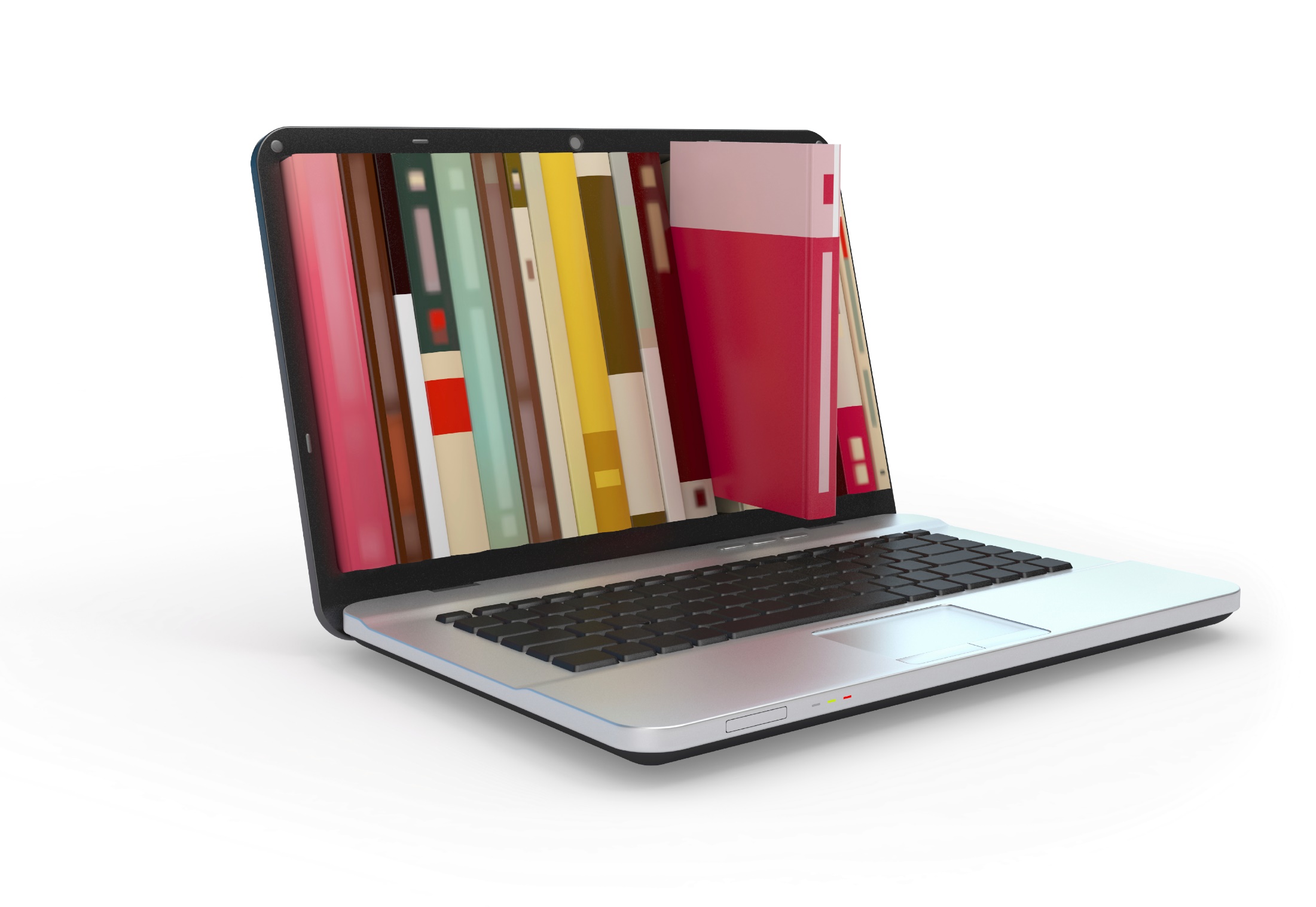 www.SmallBusinessSolver.com © 2018
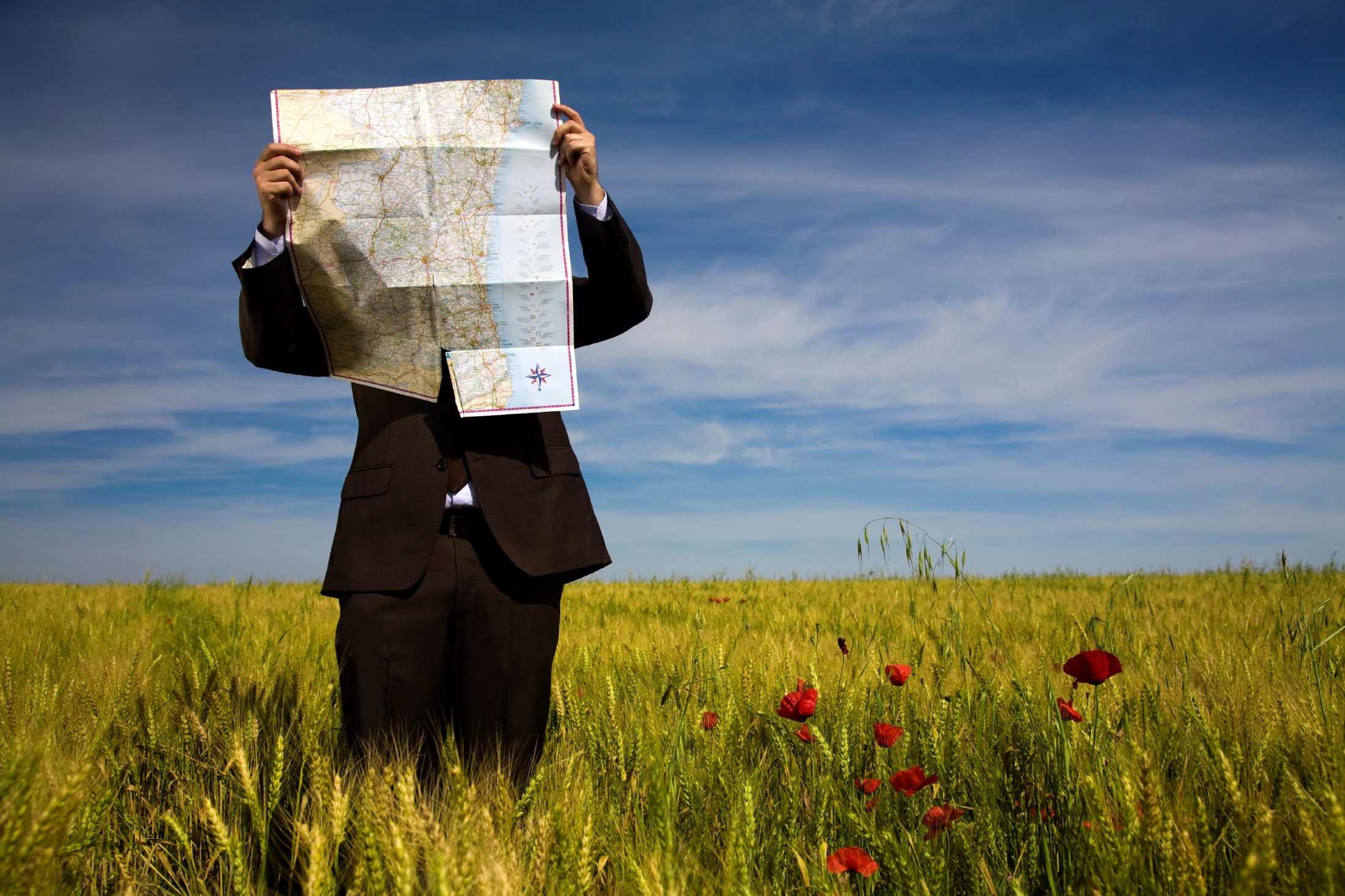 Google Maps
www.SmallBusinessSolver.com © 2018
Directories
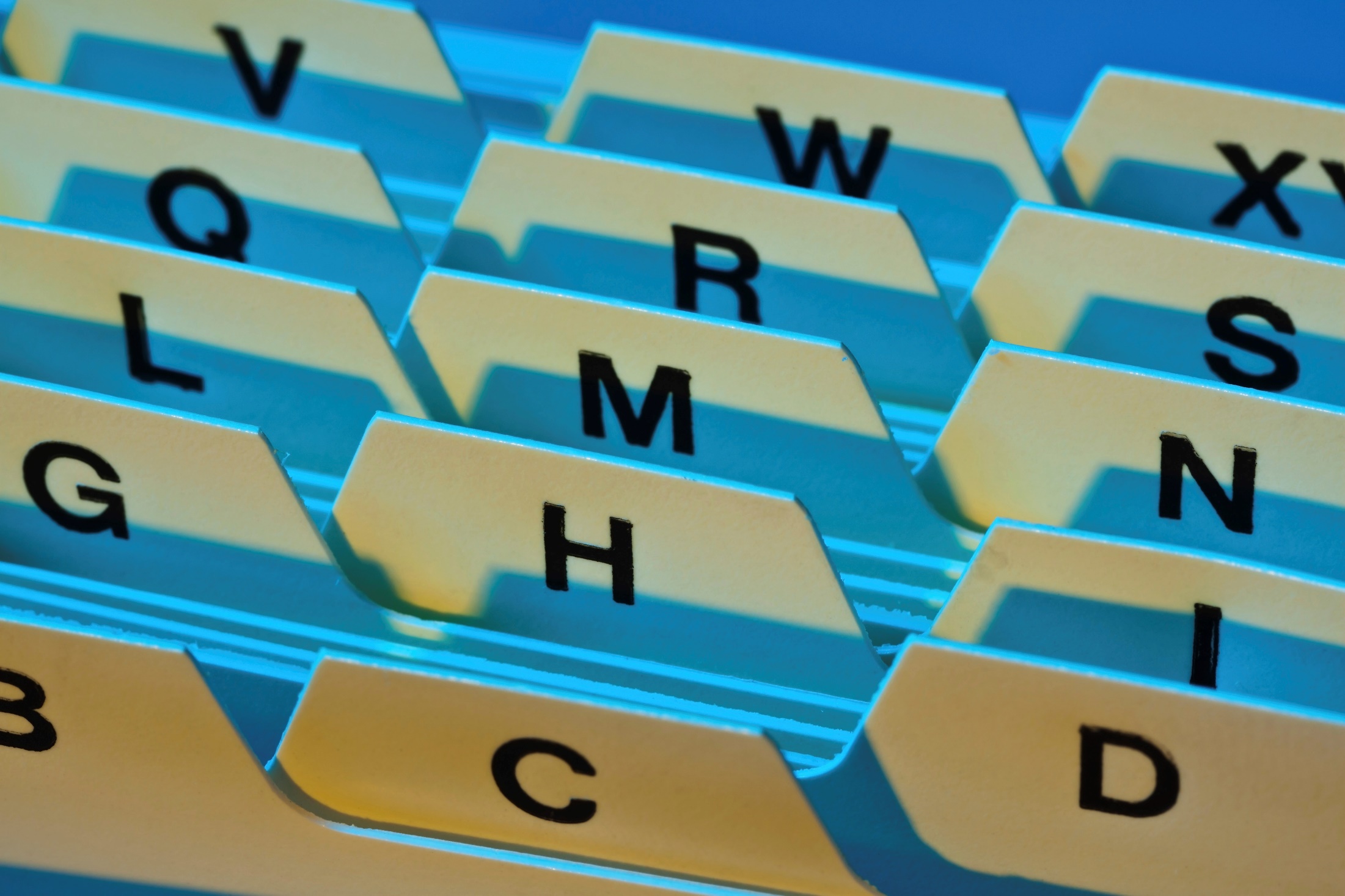 www.SmallBusinessSolver.com © 2018
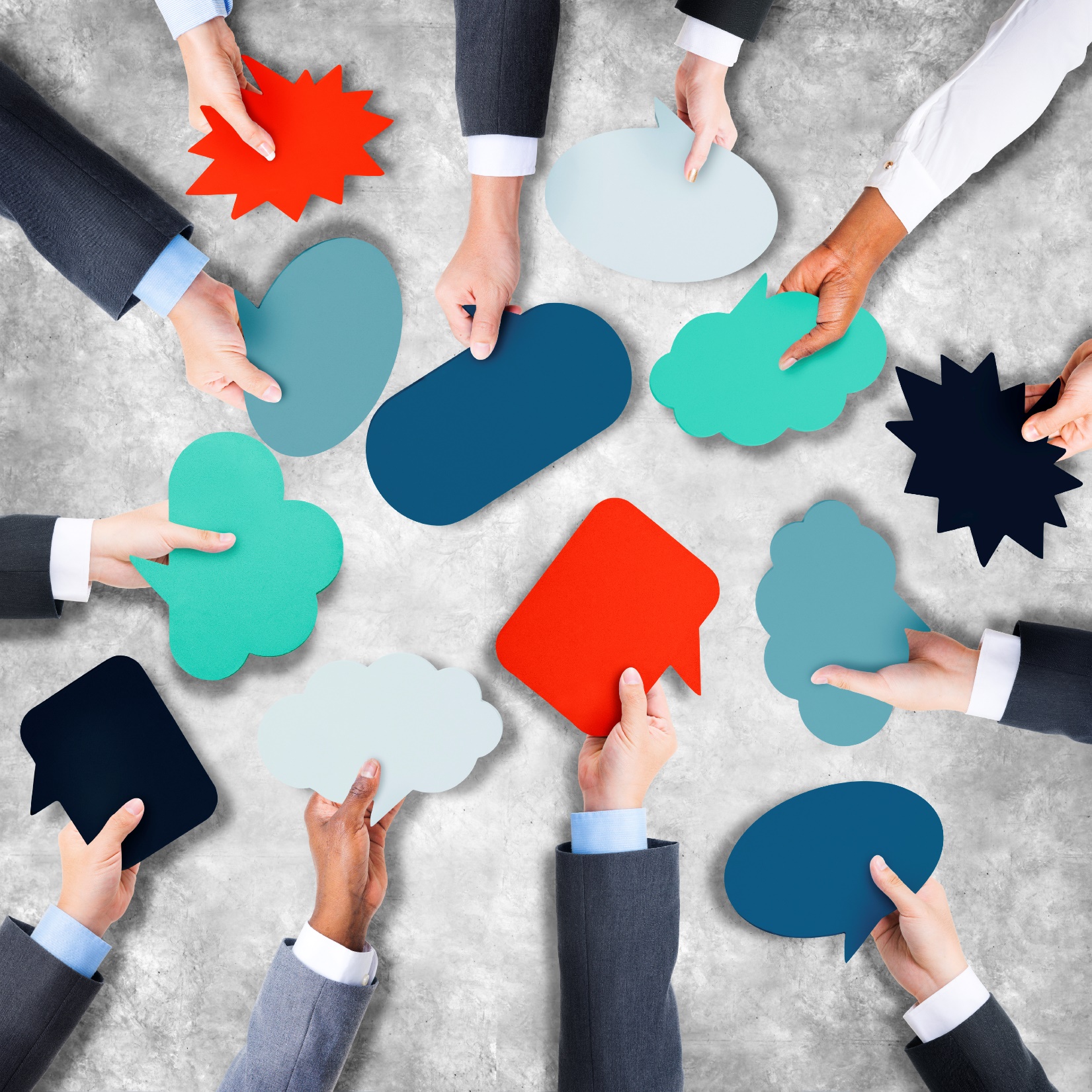 Social media
www.SmallBusinessSolver.com © 2018
How Does It Work?
Truman owns and operates a small bakery that he wants local residents to learn about. Truman realizes that everyone is online these days and he wants his bakery to appear first on the search engine results when local residents are looking for fresh bread and desserts. He has heard that he needs to worry about SEO to get the highest search engine ranking, but like most small business owners, he doesn’t have much time or money to spend on SEO.
www.SmallBusinessSolver.com © 2018
How Does It Work?
www.SmallBusinessSolver.com © 2018
Top Mistakes To Avoid
Thinking about SEO after the website is live
Thinking only about SEO, not the value and visual appeal to the customer who has found you online. You have to help customers to find you, but you also have to keep them interested in your website.
Worrying too much about SEO if you’re only using your webpage as a support tool
Achieving a high ranking and then becoming complacent. Your competition will catch up!
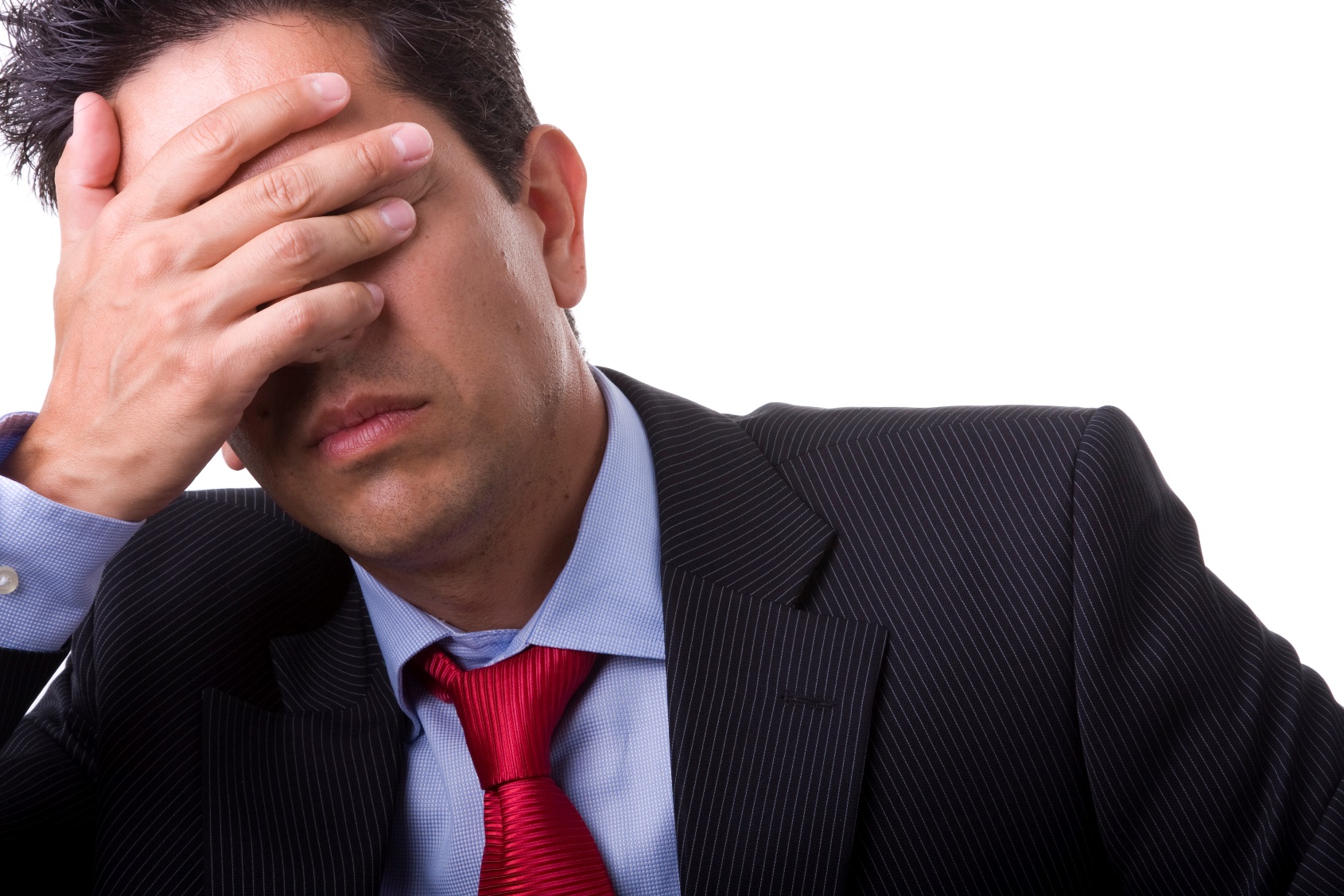 www.SmallBusinessSolver.com © 2018
Now What?
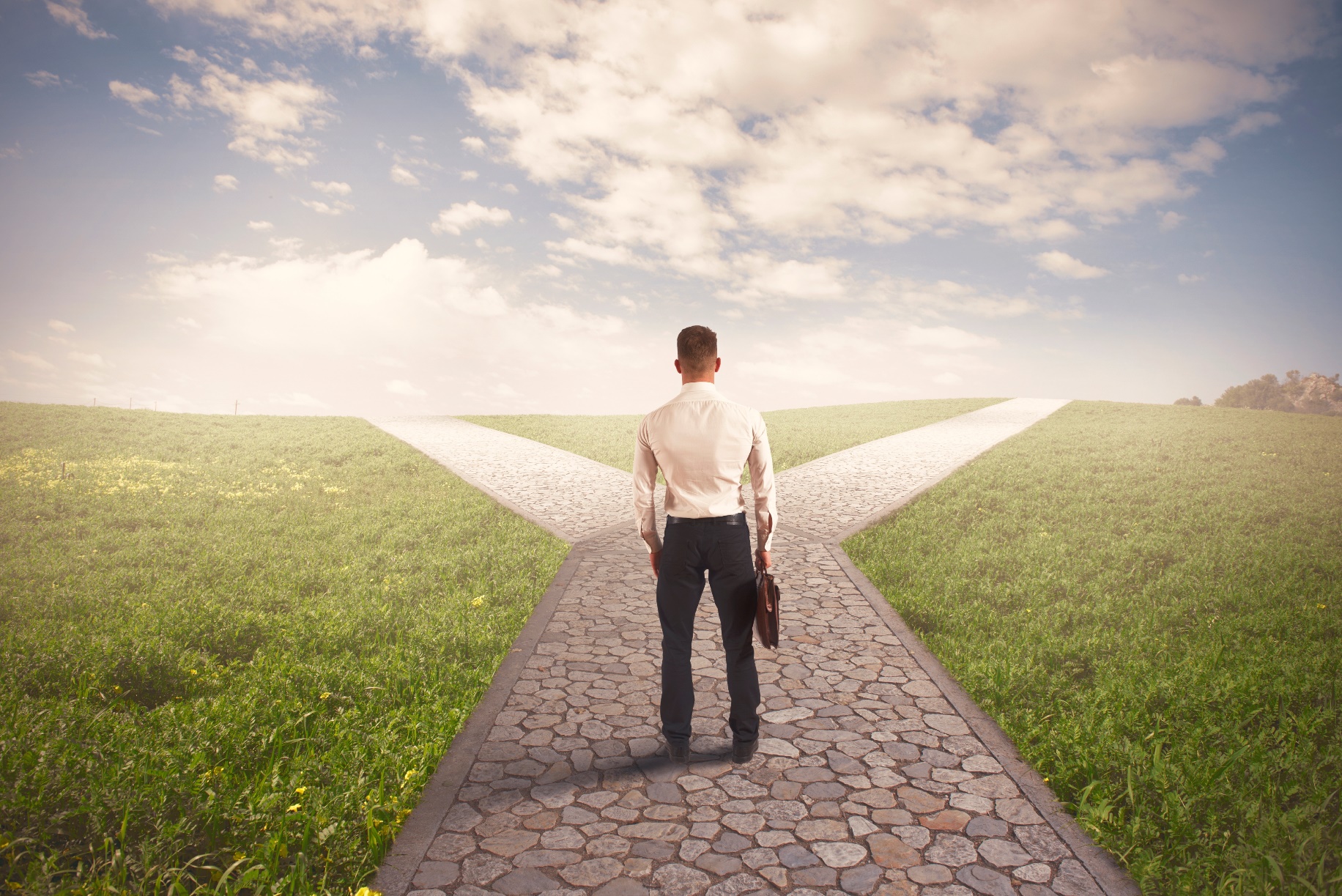 If you have decided that SEO is really important for your webpage, follow these steps first:
Choose a descriptive URL (domain name).
Use keywords in your webpage text and repeat them often; choose keywords that you think your customers will use to find your business or your products. 
Keep to one topic.
Make sure that your chosen keywords are all included in your title tags, meta tags, and are written into the first paragraph of your homepage. 
Link to other websites and have them link back to you. The higher ranking the websites that link to you, the higher your site will rank. Don’t know how to find people to link with? Try link exchange networks online.
Update the content on your site regularly (at minimum every quarter).
Consider using other online tools found in this module to support your SEO.
www.SmallBusinessSolver.com © 2018
Key Points
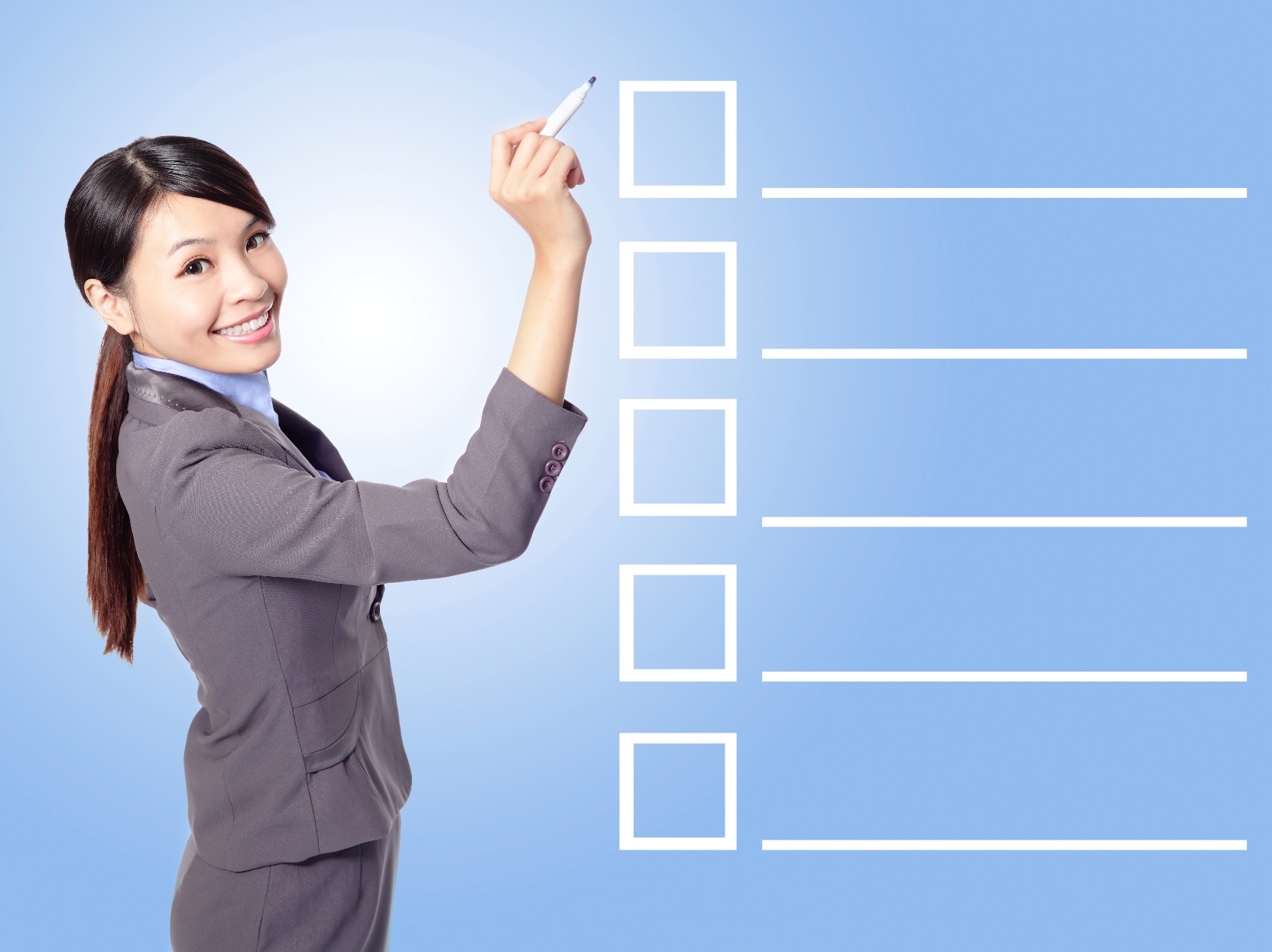 Website
Blog
Google Maps
Directories
Social Media
Example
What not to do
Your next steps
Wrap up
www.SmallBusinessSolver.com © 2018
The Goal
Be found on the Internet.
www.SmallBusinessSolver.com © 2018
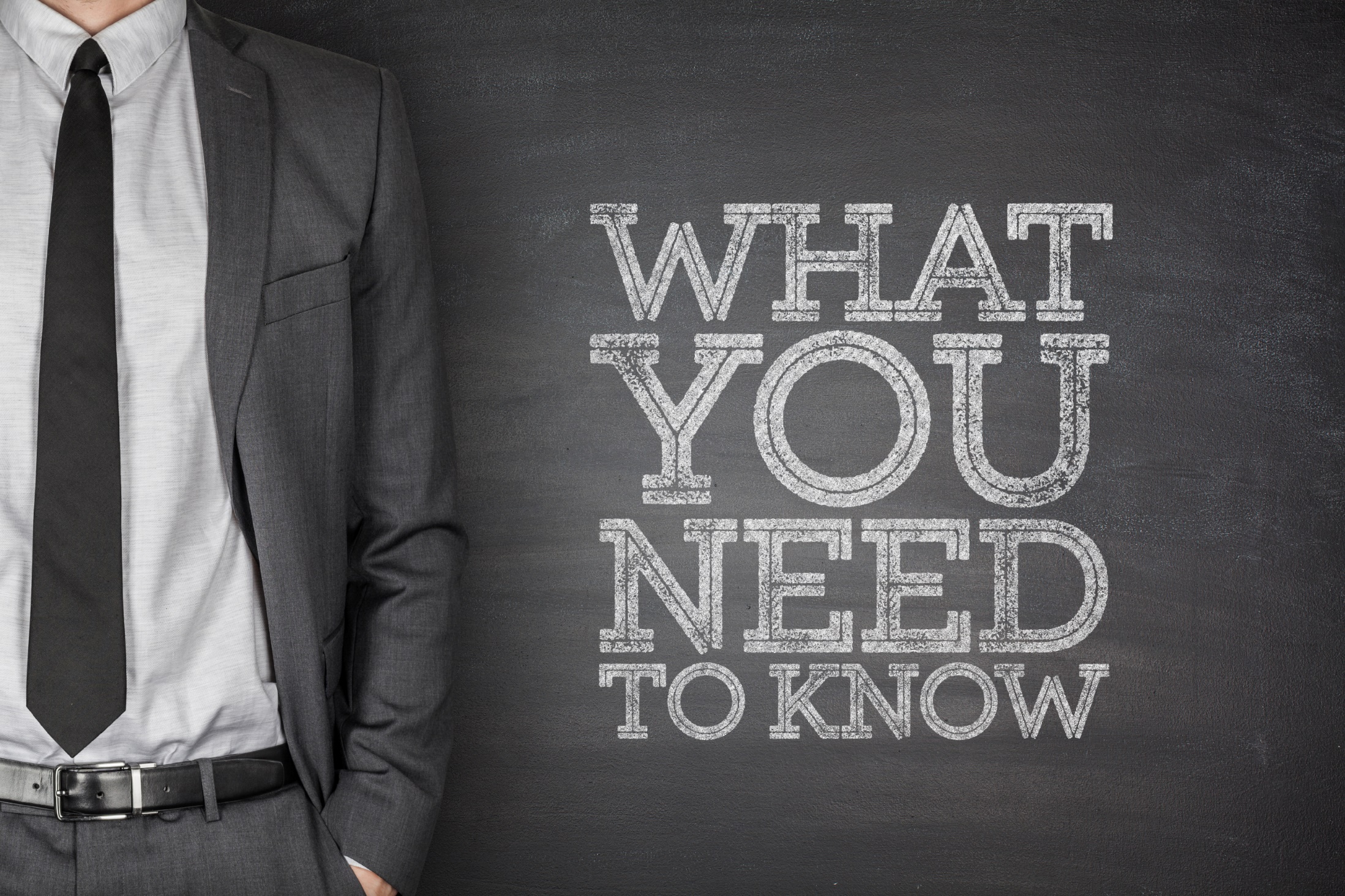 There are options out there to help your customers find you.
www.SmallBusinessSolver.com © 2018